Photon Library Investigations
Leon Mualem
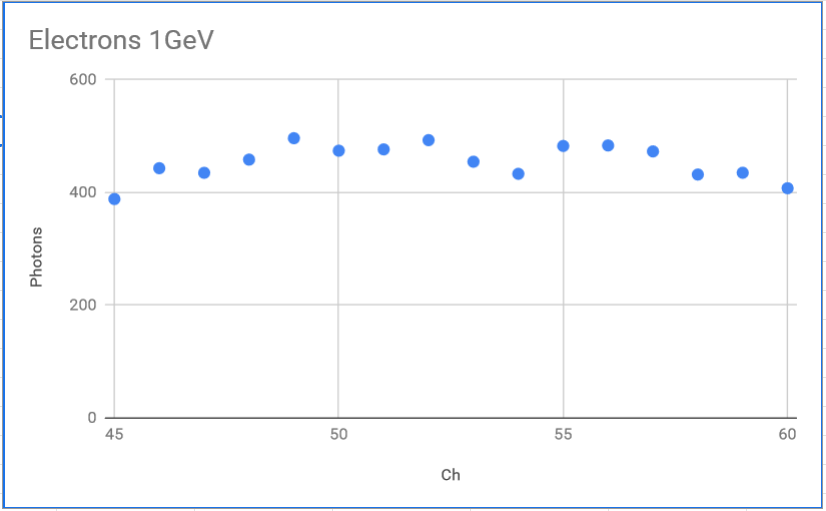 Motivation
Curious about the large fluctuation of “landing photons” from the simulation
Did not appear statistical (to me), should be smooth for distant shower at the cathode
Persisted with “double” statistics, combining 250,000 and 200,000 photon/voxel library generation
Persisted with tripling number of electron events, from about 1000 to 3000 (Laura)
Fluctuations are the same in 1GeV and 2GeV electrons (plots at right)
Must come from the Photon Library
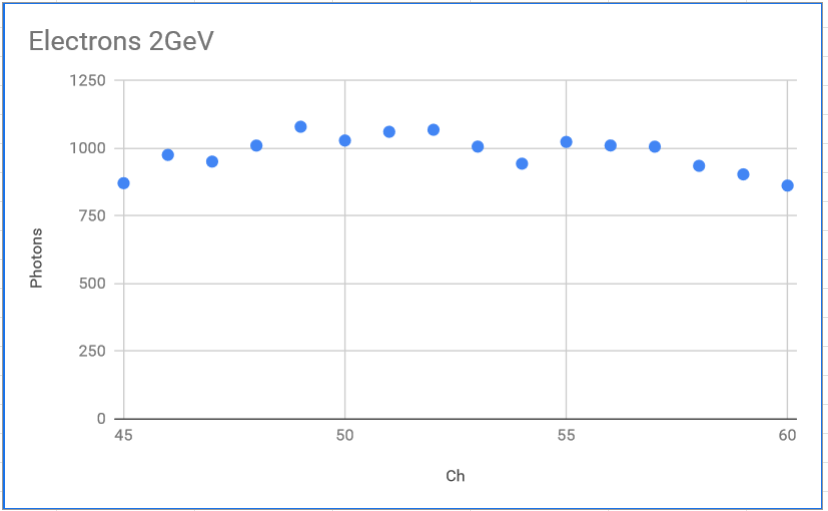 Leon Mualem
2
Photon Library
Root Tree of “Visibilities” – Library used is Protodunev7_90cm_250000
Each entry in the tree contains (VoxelID, OpChannel, Visibility)
Visibility is fraction of simulated photons that would propagate to the sensitive area of an “OpChannel” for the simulated detector parameters (geometry, Rayleigh scattering length, attenuation length, ….) 
OpChannel is smallest distinct signal element (Bar, or Arapuca Cell)
VoxelID is the encoded position: xIndex+(yVoxels*(yIndex+zVoxels*zIndex)
Library parameters
# voxels: 2352000 (140 x 120 x 140) (X x Y x Z) 
Voxel size: 5.55 cm x 6.25 cm x 6.13 cm
Each Voxel has up to 90 visibilities in the tree
Leon Mualem
3
Photon Library
DAQ Side
Coordinate system in voxel index is at upstream lower corner
Some landmarks:
Beam-side APA at Xindex=4
Cathode plane at Xindex=63
DAQ-side APA at Xindex=123
APA 3 PDs run from about Z=15 to Z=43
Library parameters
# voxels: 2352000 (140 x 120 x 140) (X x Y x Z) 
Voxel size: 5.55 cm x 6.25 cm x 6.13 cm
Beam Side
Beam Pipe
0      Y Index        120
140 X Index 0
0                    Z Index            140
Leon Mualem
4
Some numbers for the problem
Leon Mualem
5
Visibility visualized
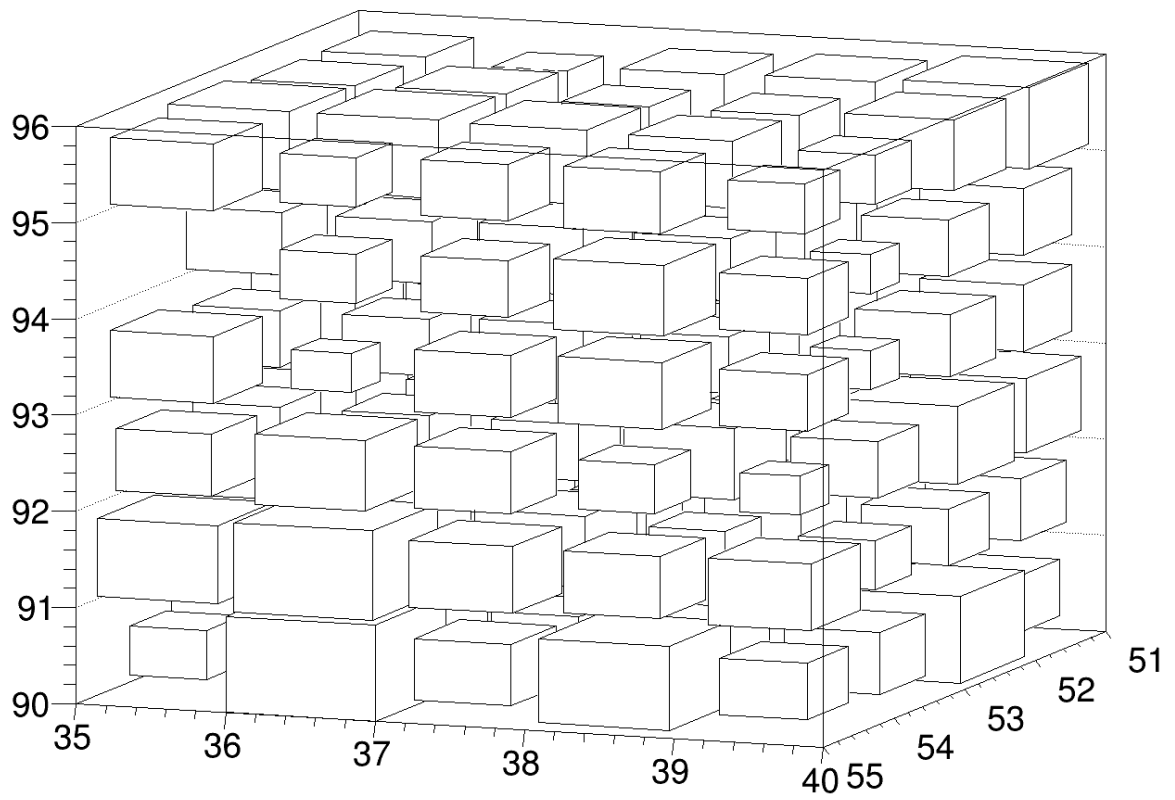 Visibility of 100 voxels for Channel 57
5 by 5 by 4 box near cathode approx. opposite detector
HUGE variation
Even a 0 at (35,94,54)
Leon Mualem
6
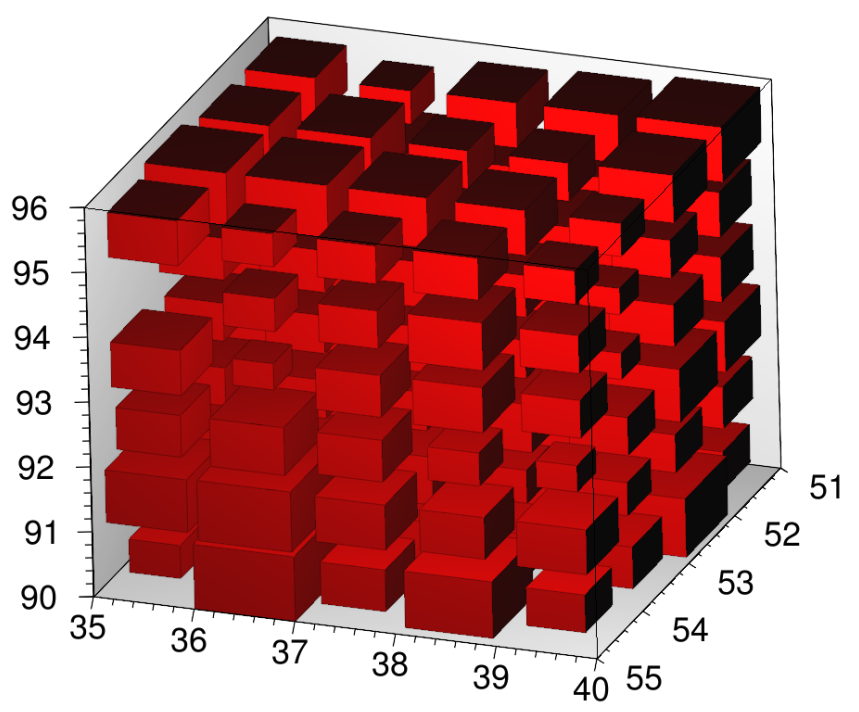 Visibility visualized
Visibility of 100 voxels for Channel 57
5 by 5 by 4 box near cathode approx. opposite detector
HUGE variation
Even a 0 at (35,94,54)
Leon Mualem
7
Calculate mean and RMS from a cube at each Z
Step along Z and find mean and RMS OpChannel 57 for each 27 voxel box 
Table to the right shows for a particular set of z positions nearthe cathode, as seen in previousslides
Shown is error in the mean, RMS/sqrt(27)
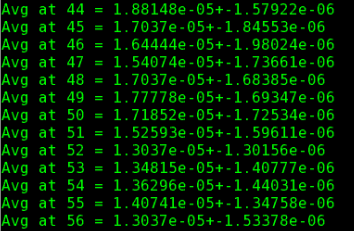 Leon Mualem
8
Plot Mean/RMS Visibility along z
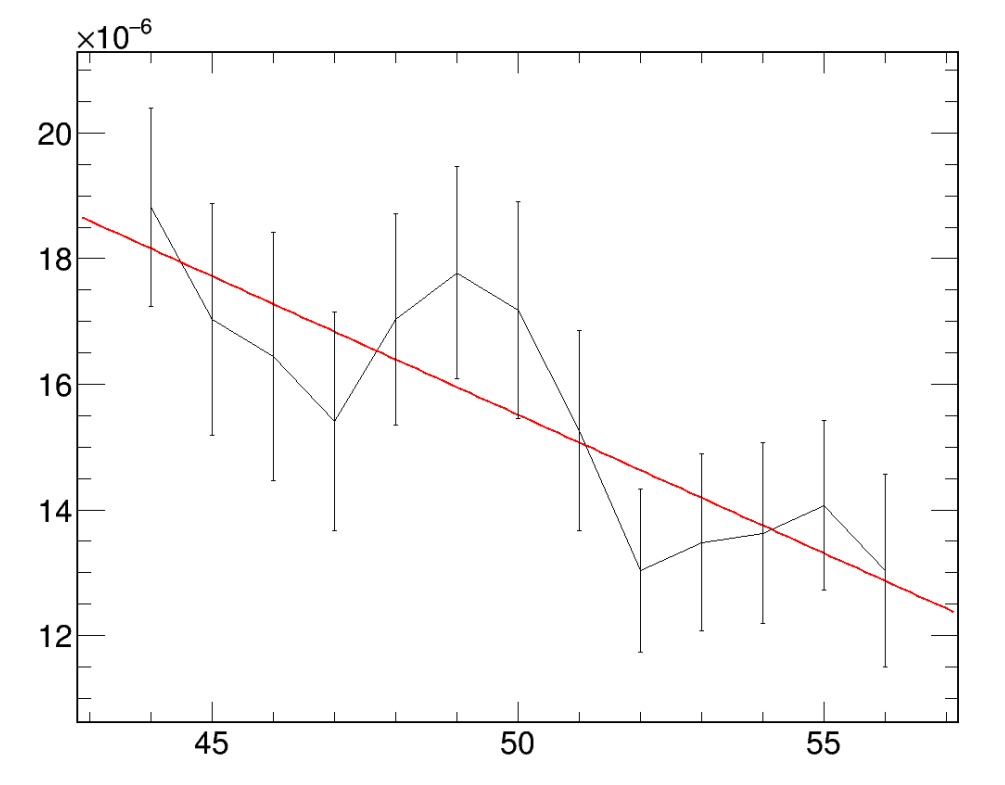 Plot values from table on previous slide 
Fit a line to points
About 25% error in slope still with 27 points averaged
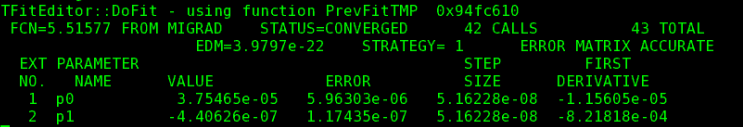 Leon Mualem
9
Plot Mean/RMS Visibility along z at x=59,y=60
Red points/line show visibility averaged over 27 neighbors in a cube
Black points show actual Visibility values in Photon Library that would be used for calculating photon landing
Channel 57, near upstream end of Arapuca module
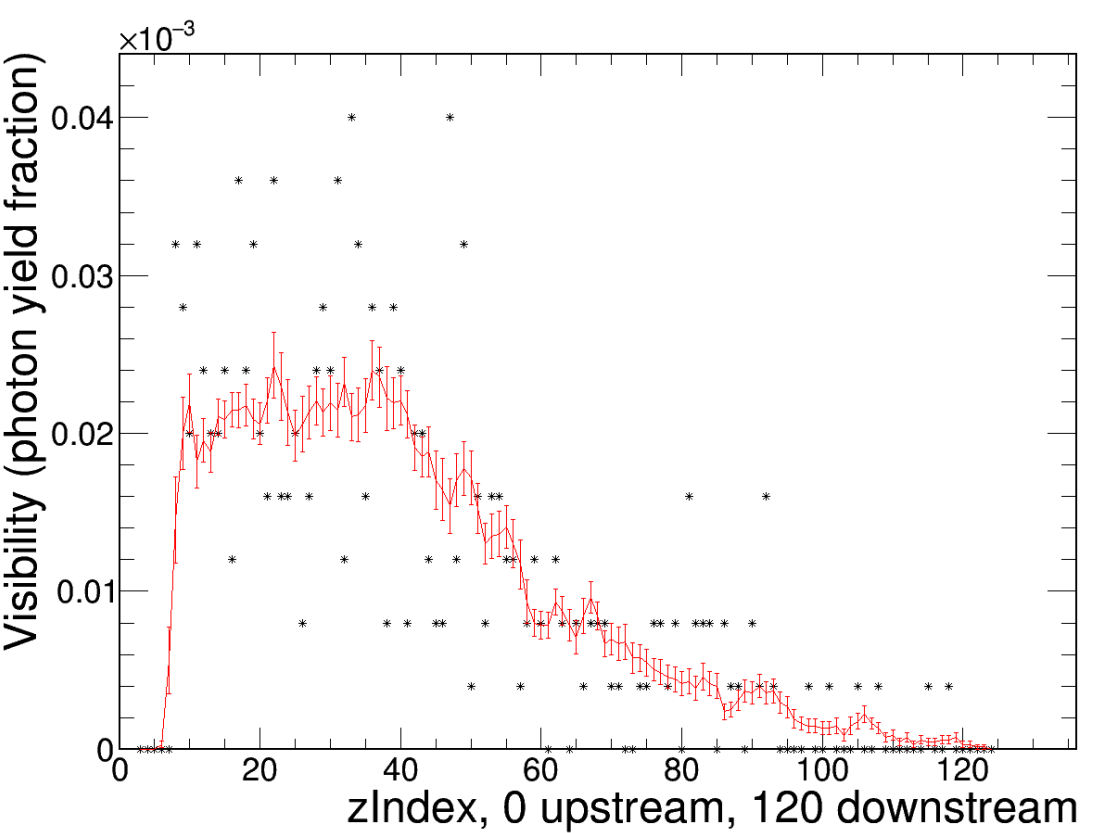 Leon Mualem
10
Plot Mean/RMS Visibility along z at x=16,y=60
Red points/line show visibility averaged over 27 neighbors in a cube
Black points show actual Visibility values in Photon Library that would be used for calculating photon landing
Channel 57, near upstream end of Arapuca module
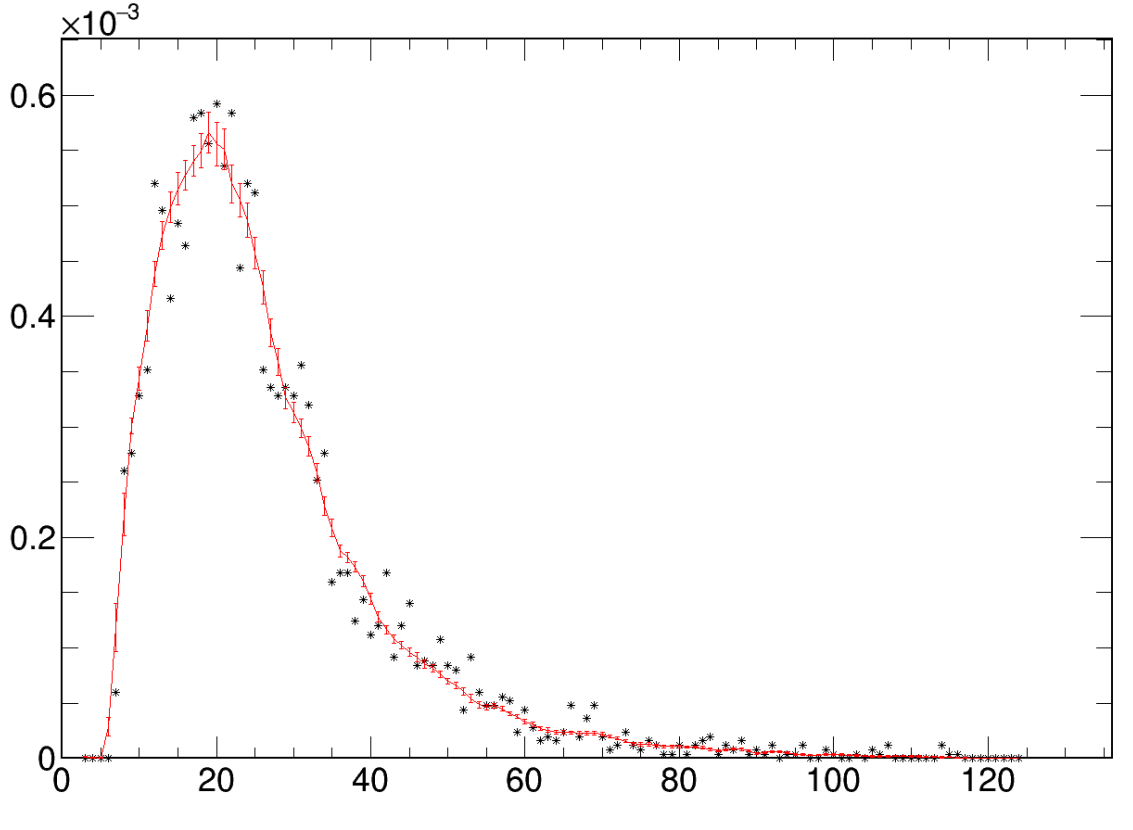 Leon Mualem
11
Conclusions
Photon library shows far too much variation
It will introduce mismeasurements of efficiency of modules, and possibly simulations of events.
Near the cathode, fluctuations can be factor of 20 or more (some voxels with vis==0!)
Need to smooth the library
More statistics can help, but even with averaging 27 voxels, the error in the mean is still at 10%
Bars will have smaller fluctuations, since they have larger area, but still likely require averaging or other smoothing techniques
Can use current library, but need to average it (and smooth it?)  
Could be tricky at boundaries (cathode)
May be an even bigger effect for events that hit very few voxels, like SN neutrinos
Leon Mualem
12
Backup – other checks of visibility
Leon Mualem
13
Visibility for one channel
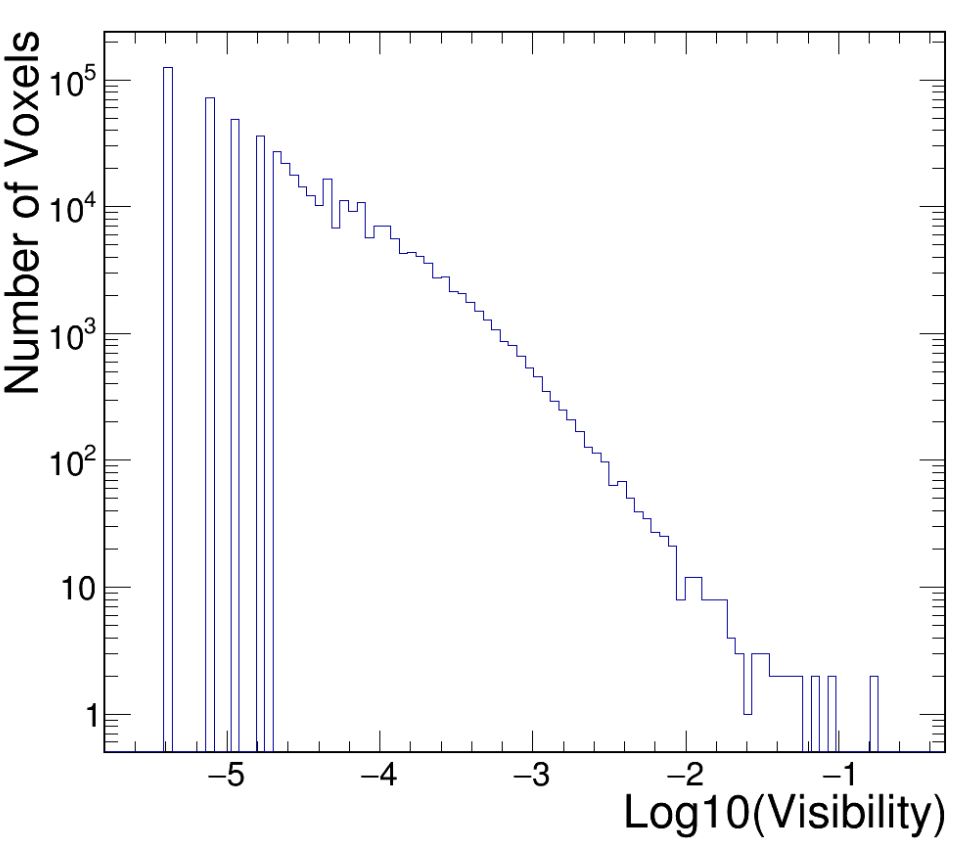 Visibility for one Arapuca channel 
	(Log10(Vis) so you can see it all)
Lower right corner from the few voxels that are right in front of the window
Upper left, very frequent, but very low visibility voxels.  
Quantized steps are from voxels that had 1,2,3,4,… photons that hit the window
One MIP would deposit about 20MeV in a voxel.  That should yield about 500,000 photons. (50,000 photons at -1 and 1 photon at -4.7)
Leon Mualem
14
Photons/voxel/mip for voxels near the beam
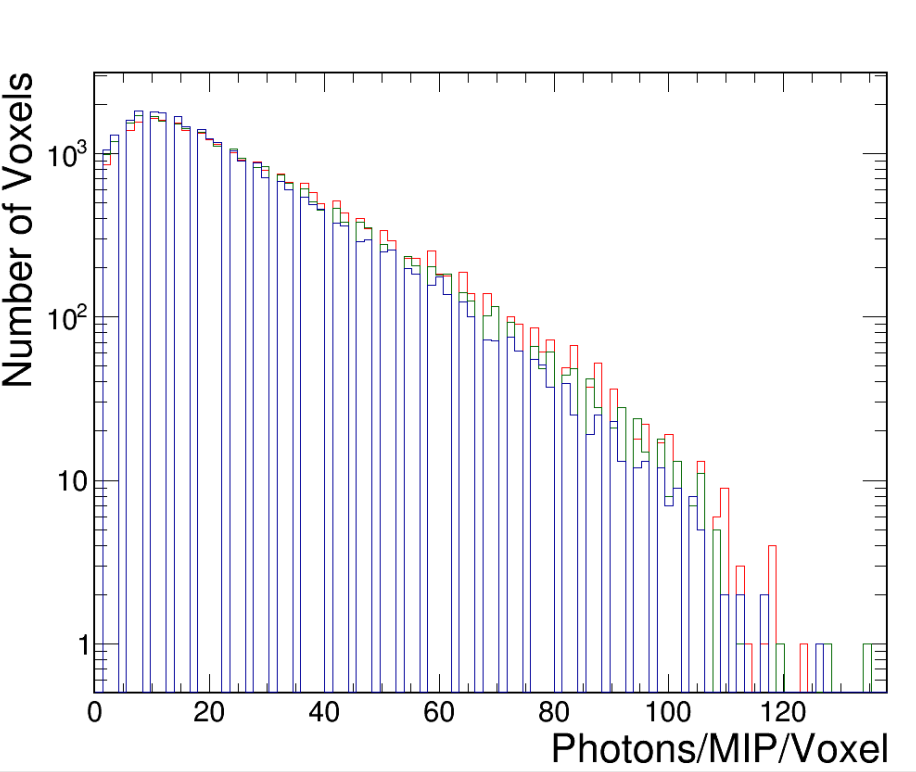 Box is within 32 (of 59) voxels to the cathode, 20 voxels wide, (60-80) out of 108 in height and in the first 50 of 140 voxels in Z.  This is meant to be neighborhood of electron beam events.
32000 Voxels in the box

For 3 channels, 57,58,59 (R,G,B)
Each cell gets ~400 photons/GeV from the simulation
Leon Mualem
15
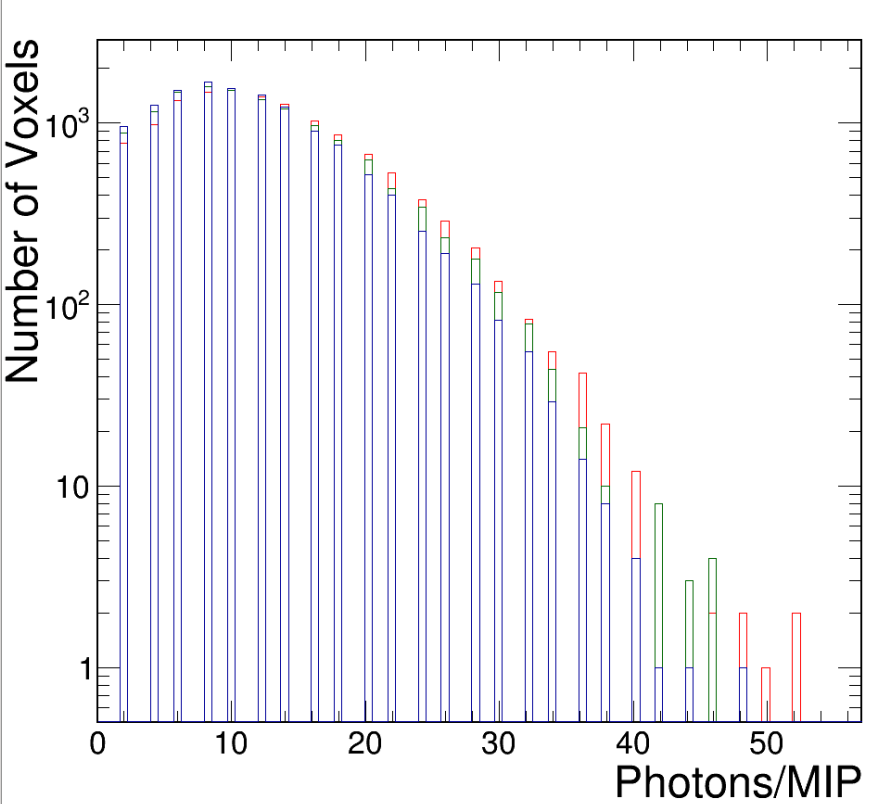 Photons/voxel/mip even closer to beam
Box is within 16 (of 59) voxels to the cathode, 20 voxels wide, (60-80) out of 108 in height and in the first 50 of 140 voxels in Z.  This is meant to be neighborhood of electron beam events.
16000 voxels in the box

For 3 channels, 57,58,59 (R,G,B)
Each cell gets ~400 photons/GeV from the simulation
Leon Mualem
16
Photons/voxel/mip in a line parallel to cathode
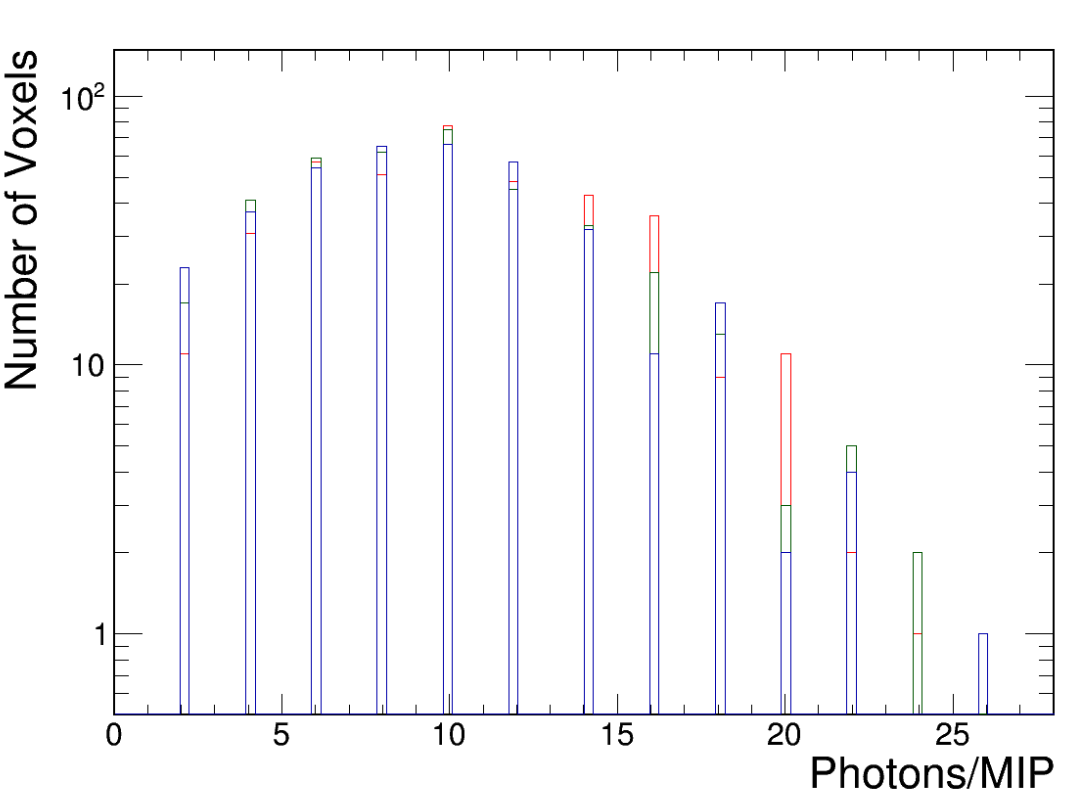 Box is 5 away, +-1 (of 59) voxels to the cathode, 3 voxels tall, (59-61) out of 108 in height and in the first 50 of 140 voxels in Z.  This is meant to be neighborhood of electron beam events.
450 voxels in the box
~80 Voxels/channel that are 0, 
	not shown (most probably outside)
For 3 channels, 57,58,59 (R,G,B)
Each cell gets ~400 photons/GeV from the simulation
Leon Mualem
17
Photons/voxel/mip in a very small box
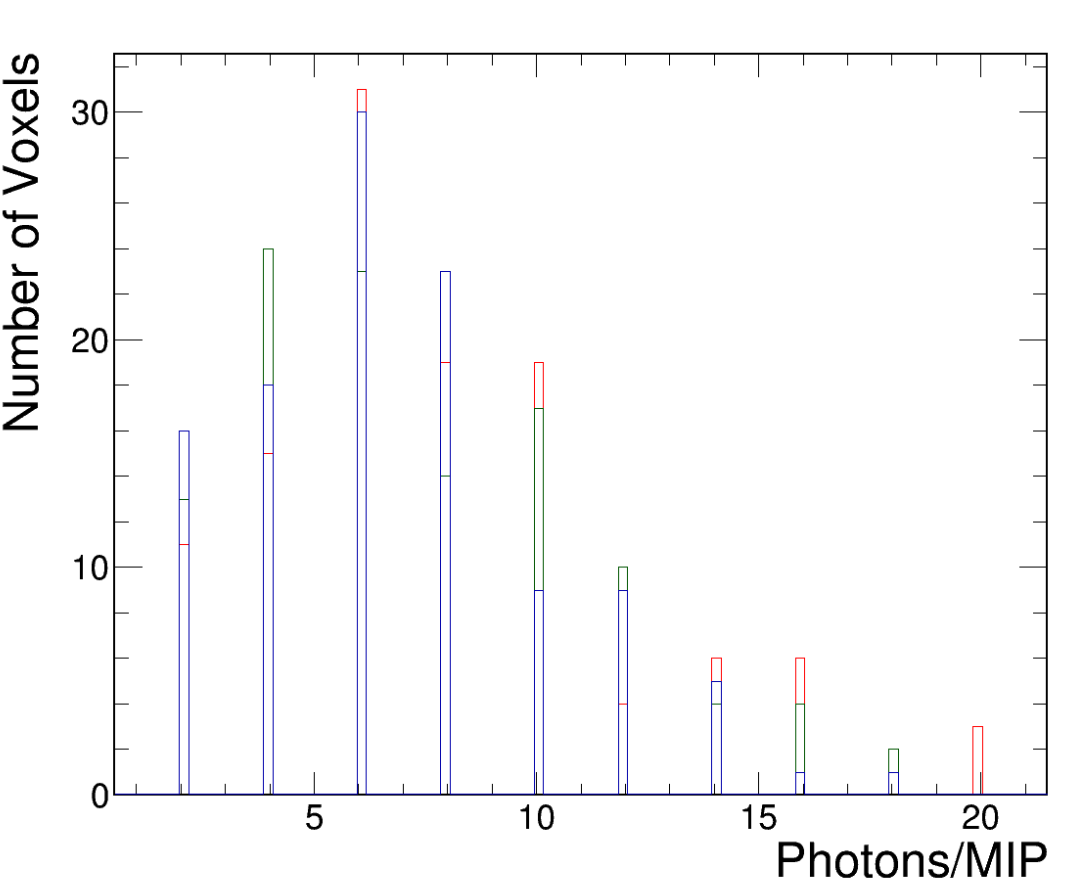 Box is 5 away, +-1 (of 59) voxels to the cathode, 3 voxels tall, (59-61) out of 108 in height and in the first 25+-6 of 140 voxels in Z.  This is meant to be neighborhood of electron beam events.
117 voxels in the box
~5 Voxels/channel that are 0, 
	not shown
For 3 channels, 57,58,59 (R,G,B)
Each cell gets ~400 photons/GeV from the simulation
Spread about factor of 3?
Leon Mualem
18
Photons/voxel/mip for a few bar channels
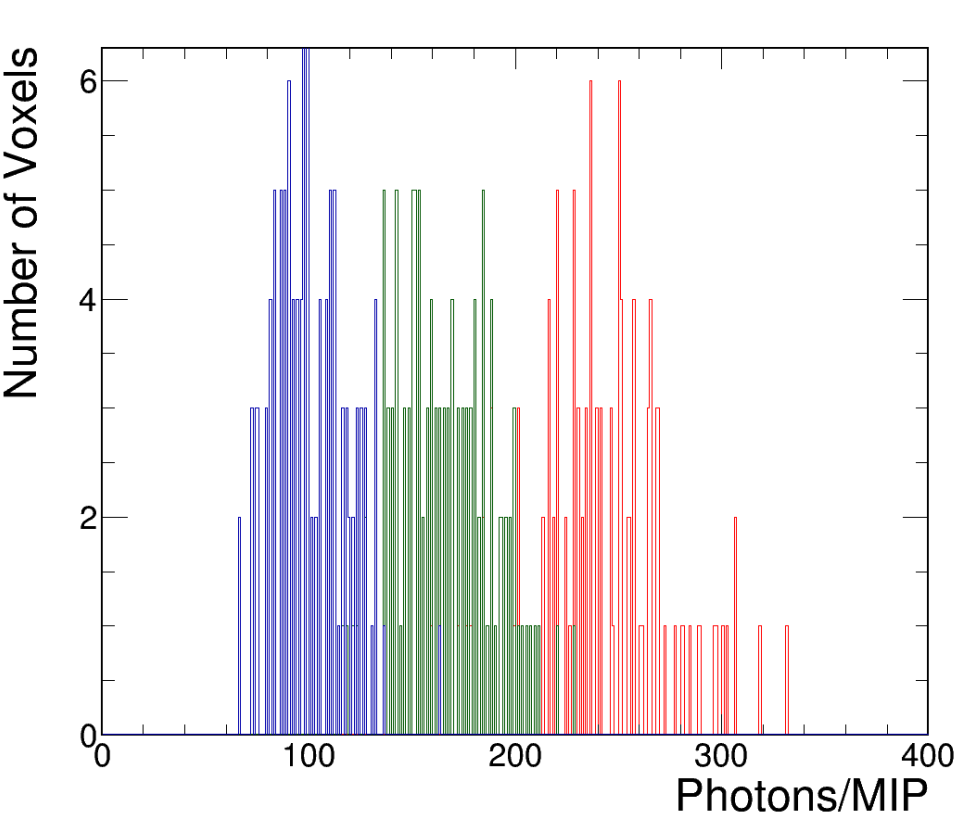 Box is 5 away, +-1 (of 59) voxels to the cathode, 3 voxels tall, (59-61) out of 108 in height and in the first 25+-6 of 140 voxels in Z.  This is meant to be neighborhood of electron beam events.
117 voxels in the box
For 3 bars channels, 87,88,89 (R,G,B)
Each cell gets ~??? photons/GeV from the simulation
Spread ~30%
Leon Mualem
19
Photons/voxel/mip
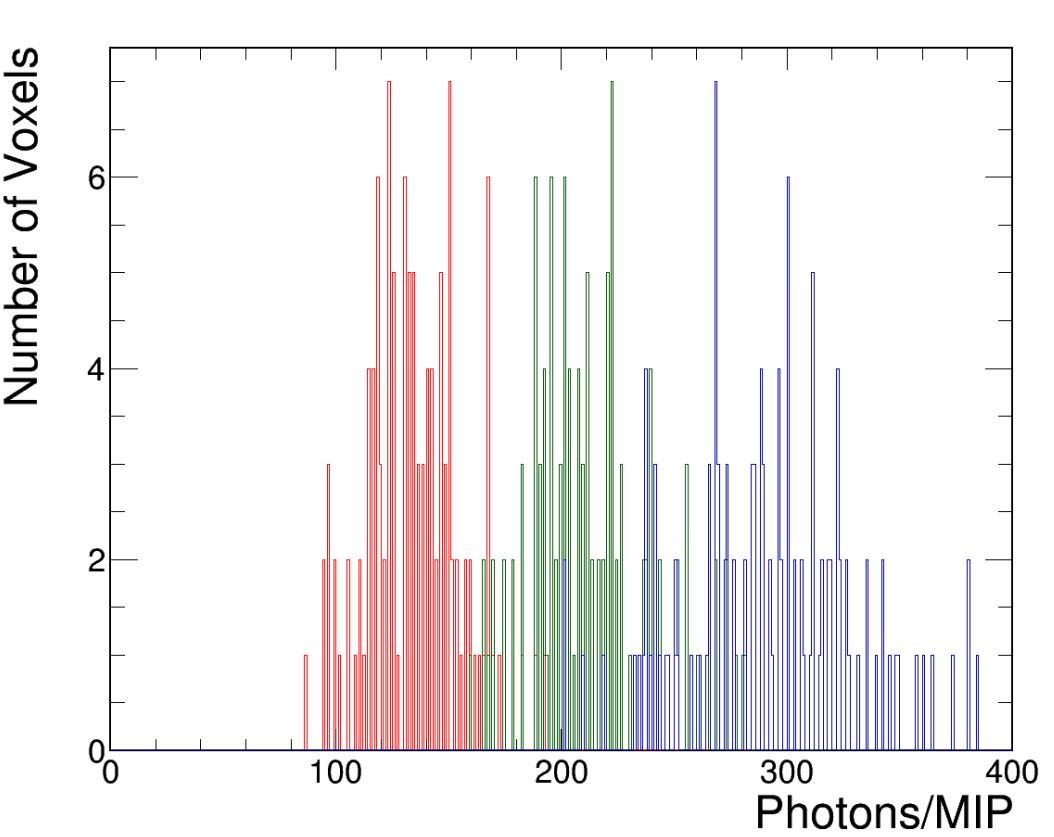 Number of voxels in a box
Box is 5 away, +-1 (of 59) voxels to the cathode, 3 voxels tall, (59-61) out of 108 in height and in the first 25+-6 of 140 voxels in Z.  This is meant to be neighborhood of electron beam events.
117 voxels in the box
For 3 bars channels, 81,82,83 (R,G,B)
Each cell gets ~??? photons/GeV from the simulation
Spread ~30%
Leon Mualem
20